الصّف : الثالث المادة : لغة عربيّة قراءة الموضوع : من نوادر أشعب
مخرجات التعلّم
عزيزي التلميذ يُتوّقع منك في نهاية الدرس أن تكون قادر اً على:
قراءة الدّرس قراءة سليمة معبّرة
تحديد مرادف بعض الكلمات اعتماداً على النصّ
تحويل المفرد إلى جمع استناداً على النصّ
تحديد الفكر الفرعيّة في النصّ
إبداء الرأي في بعض المواقف .
من نوادر أشعب
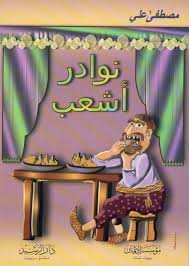 شرح المفردات الجديدة في النصّ :
التهام الطعام : تناولُ الطّعامِ بكثرة
القِدر : وعاءٌ كبيرٌ للطبخ 
يئسَ : فقدَ الأمل
الفكر الفرعيّة في النصّ :
المقطع الاول: 
عدم مشاركة أشعب في الطبخ وجمع الحطب 
المقطع الثاني : 
غضب الأعرابي من أشعب واتصافه بصفة الصبر